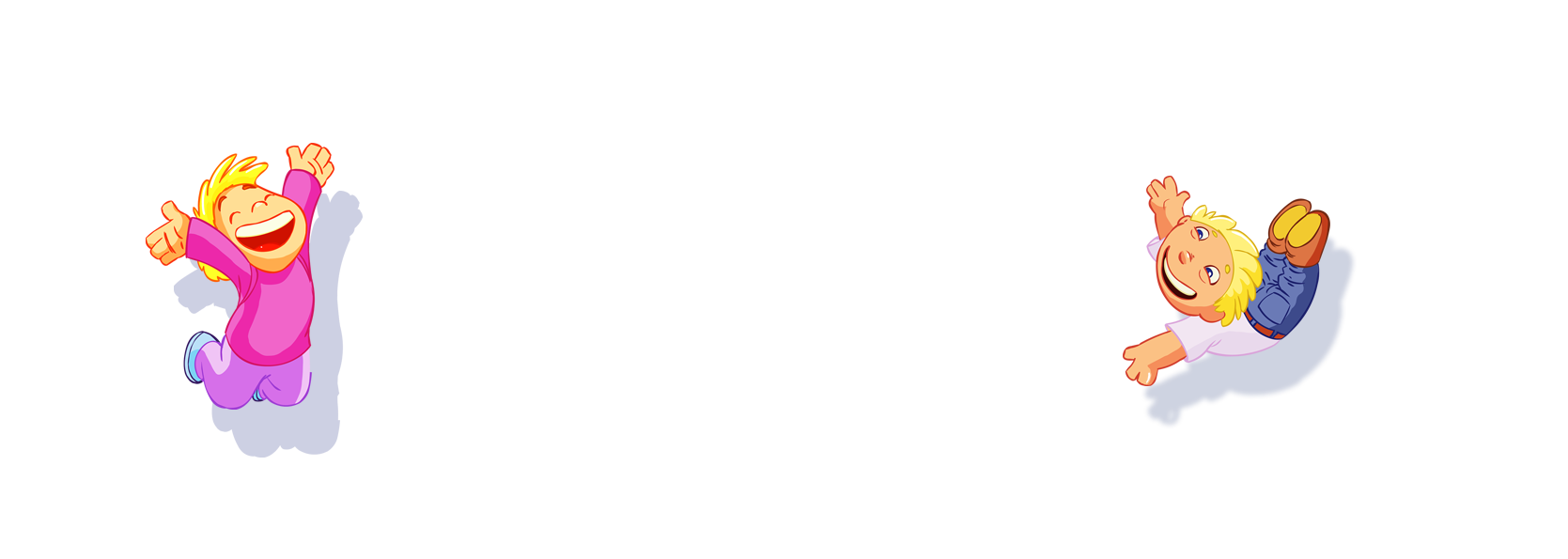 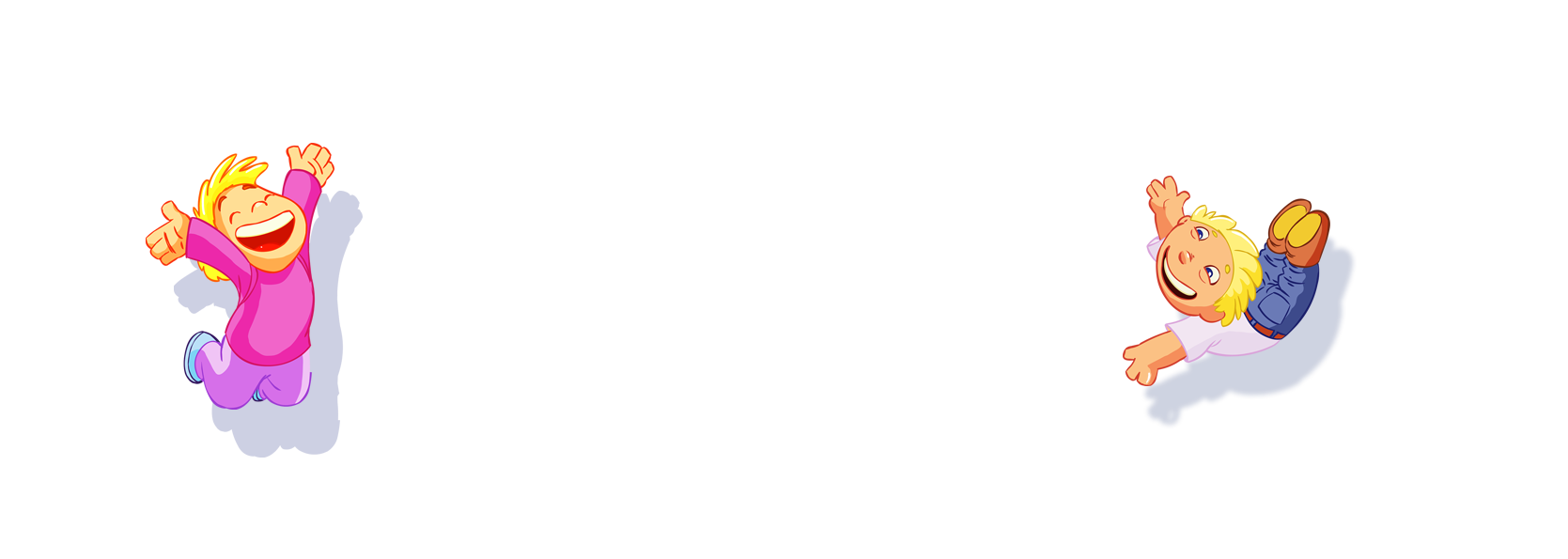 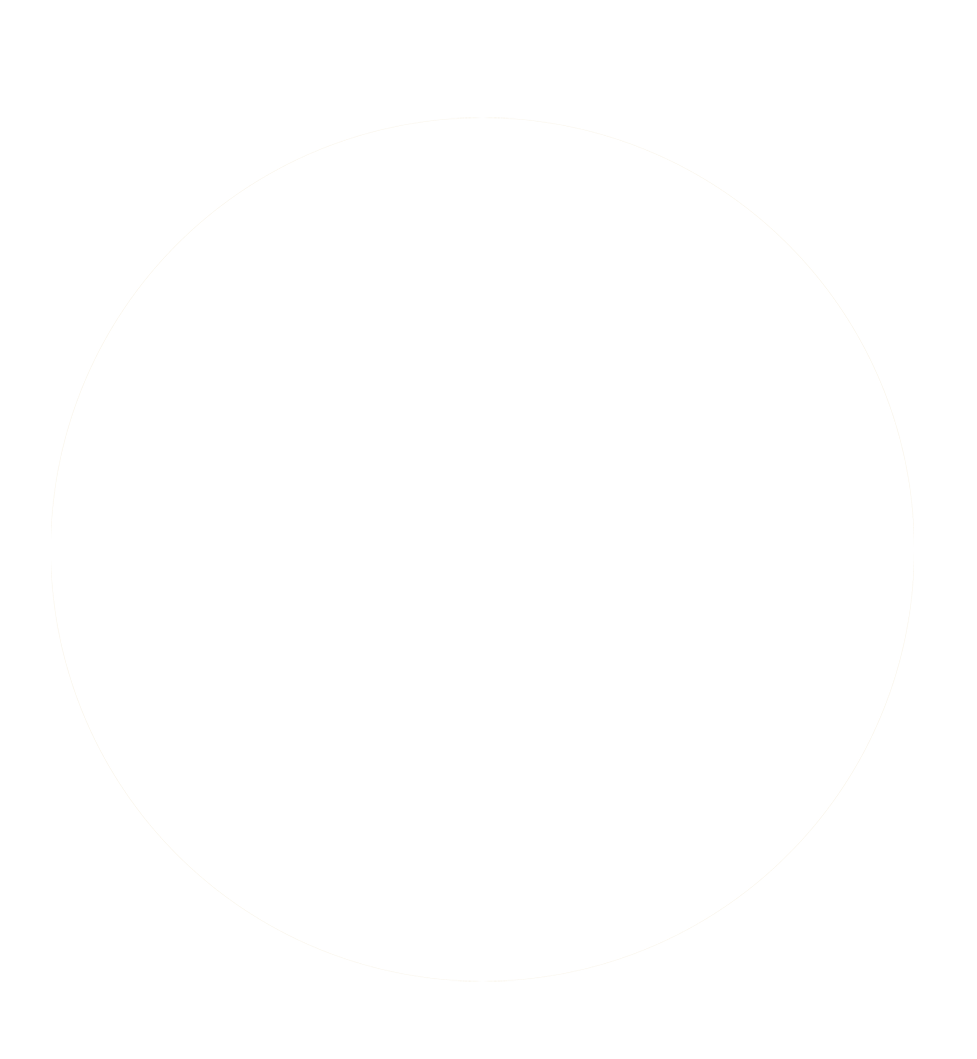 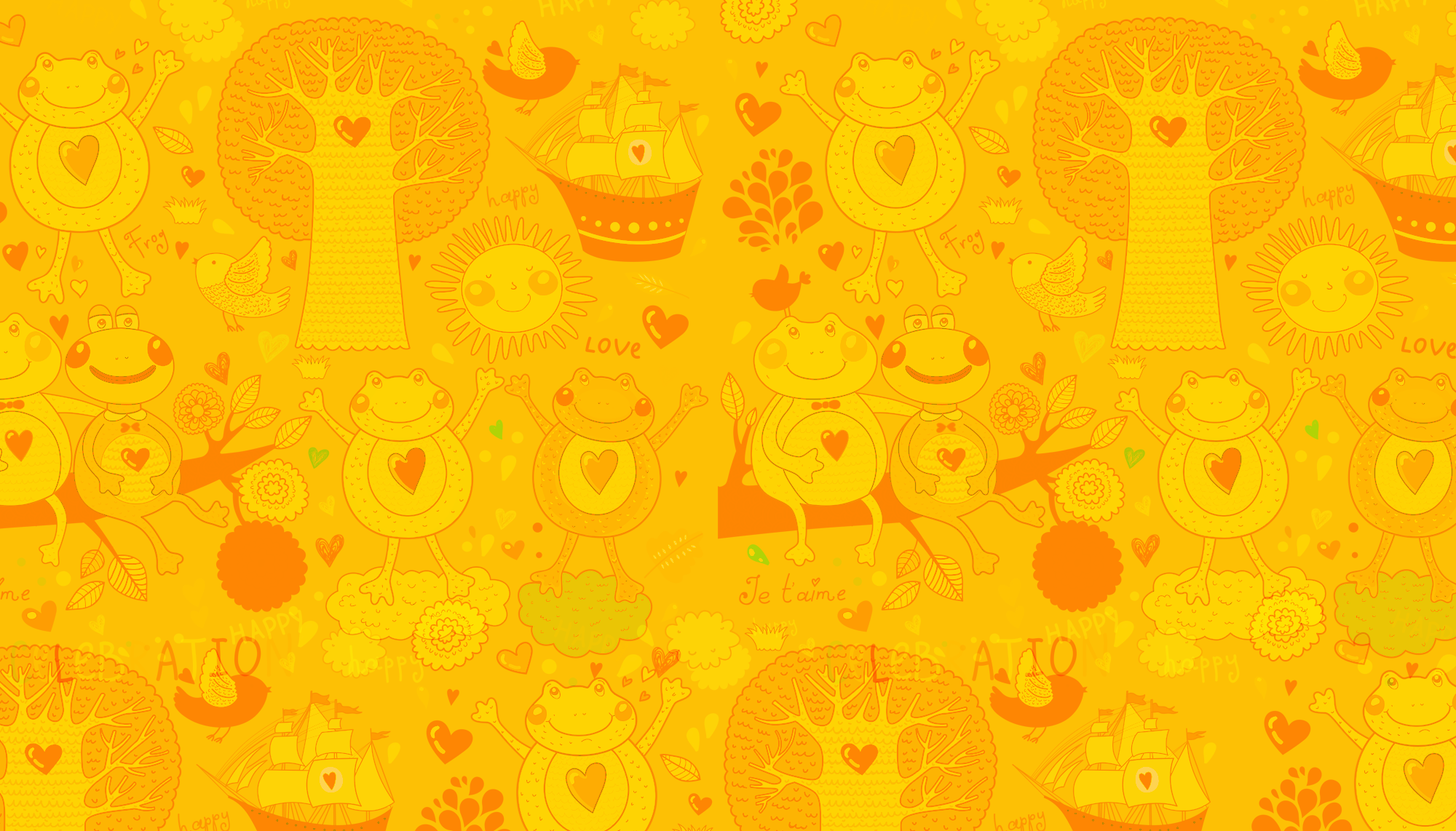 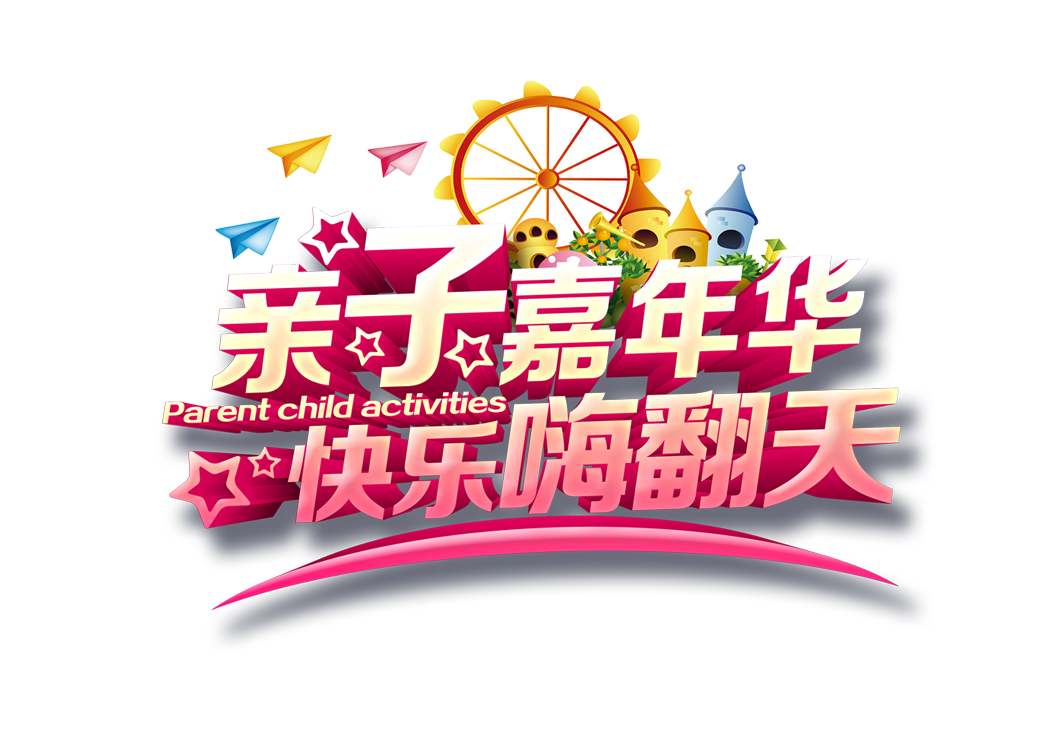 CHÀO MỪNG QUÝ THẦY CÔ VỀ DỰ GIỜ
MÔN: ĐẠO ĐỨC
Bài: Phòng, tránh thương tích do ngã
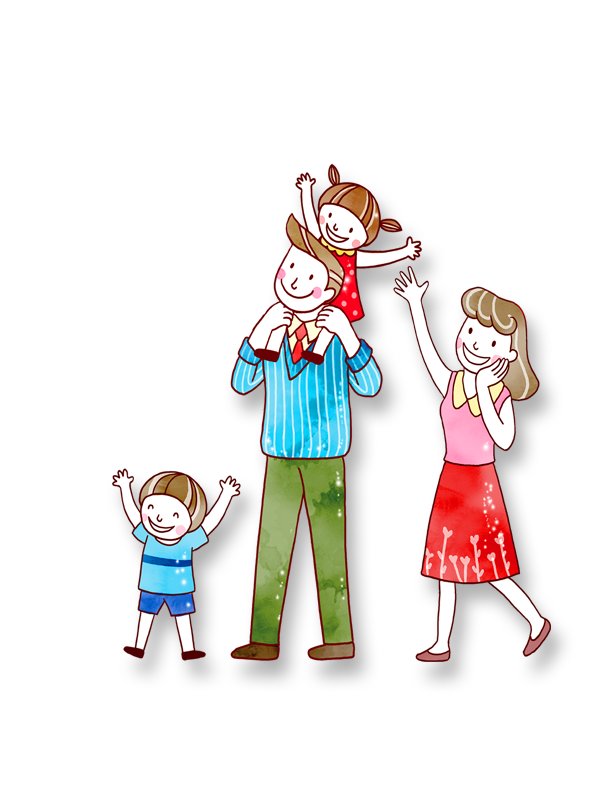 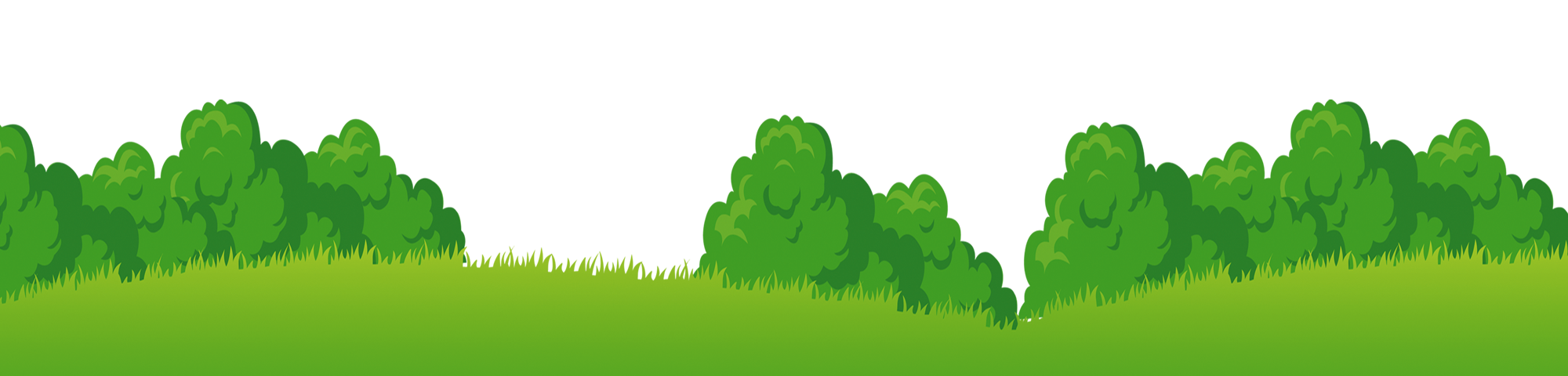 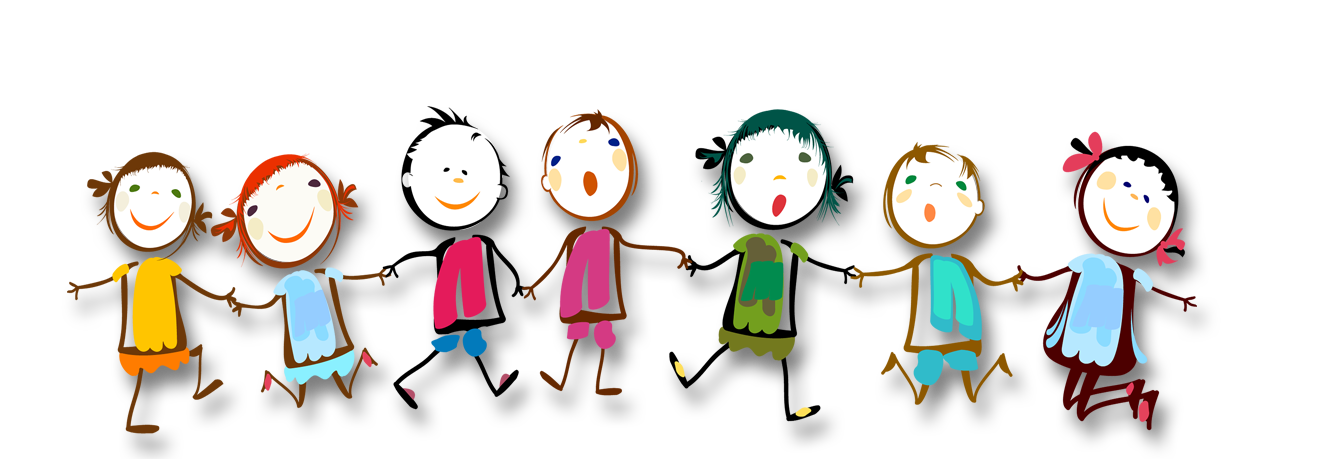 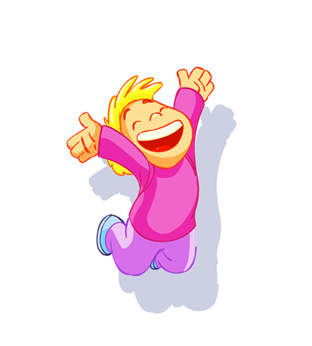 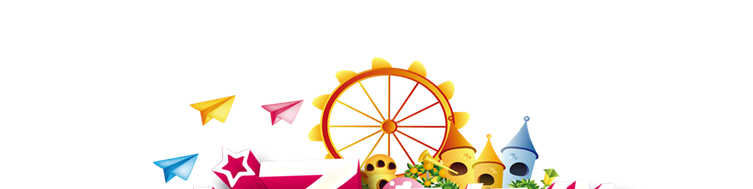 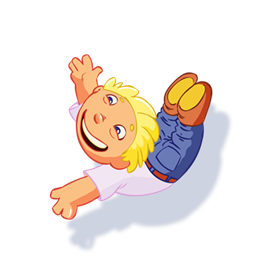 Khởi động
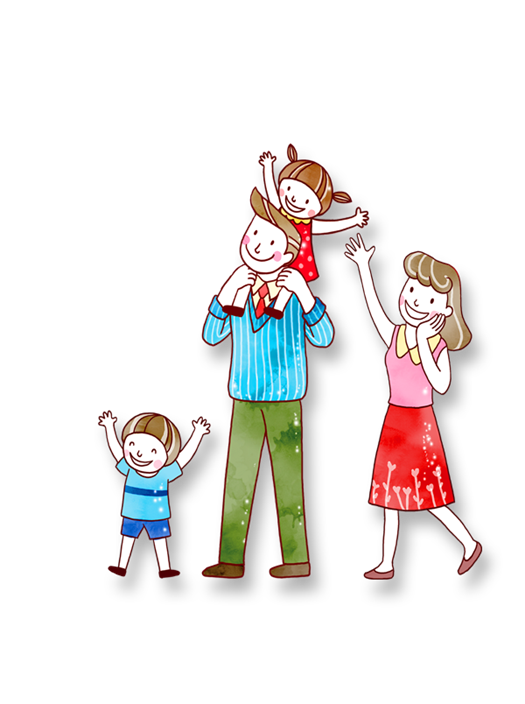 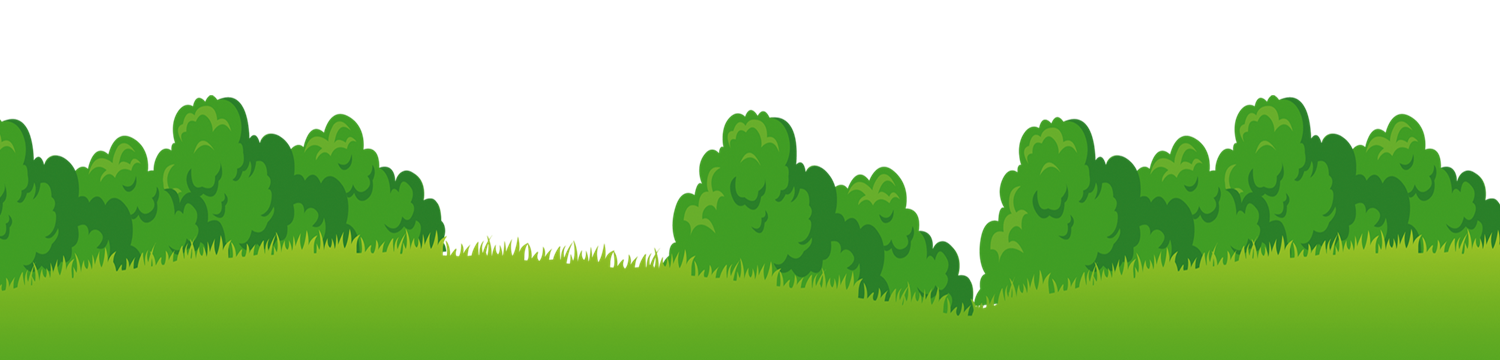 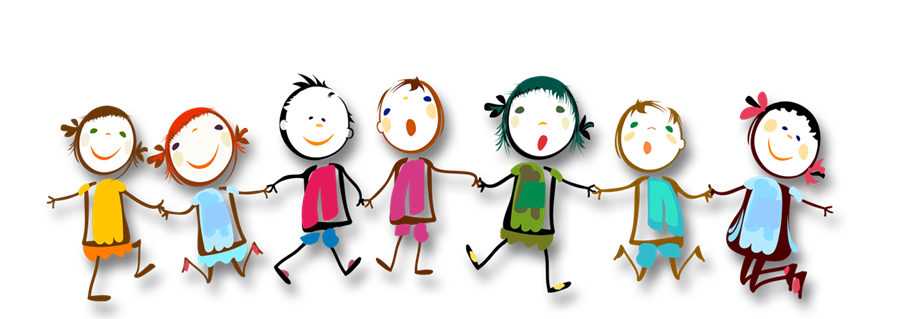 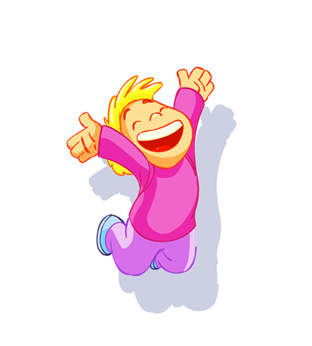 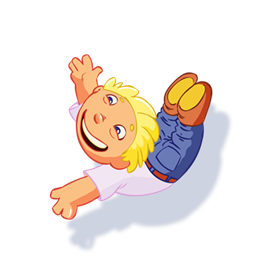 Bài 27: Phòng, tránh thương tích do ngã
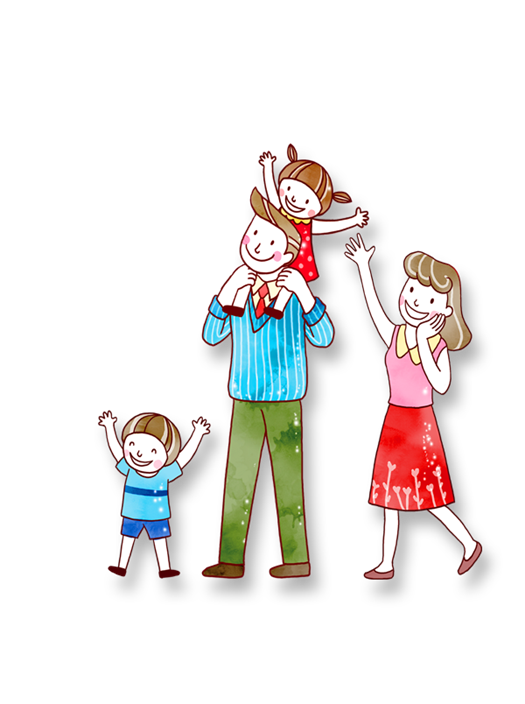 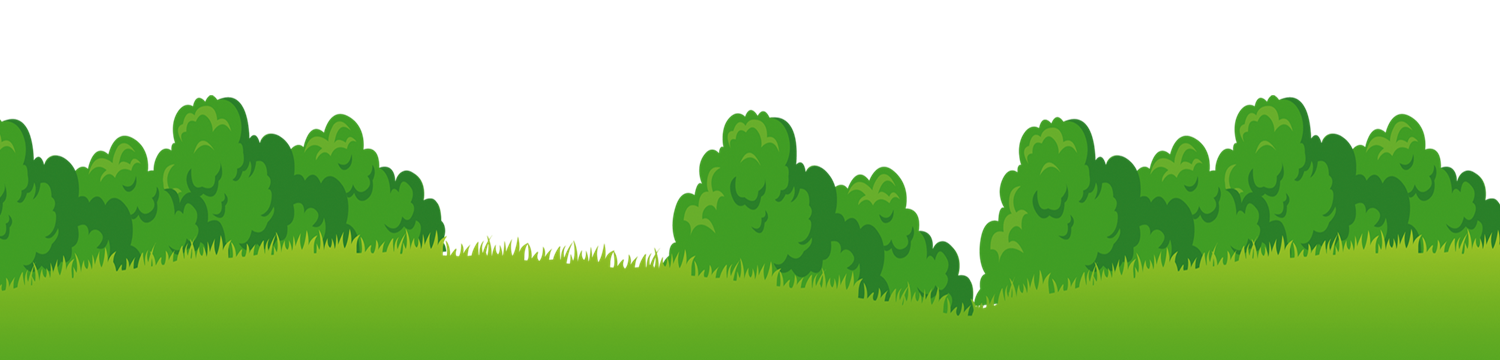 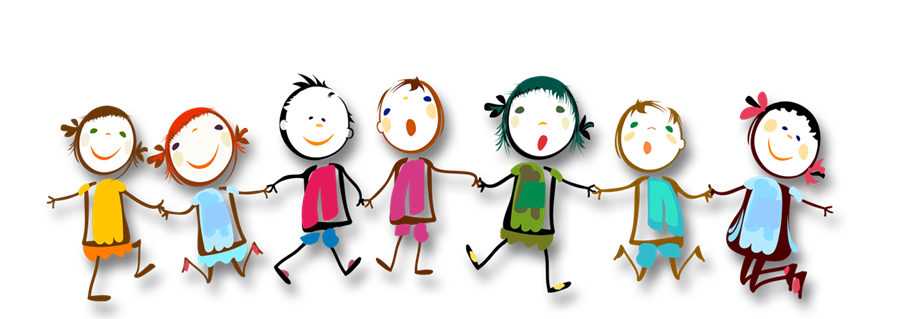 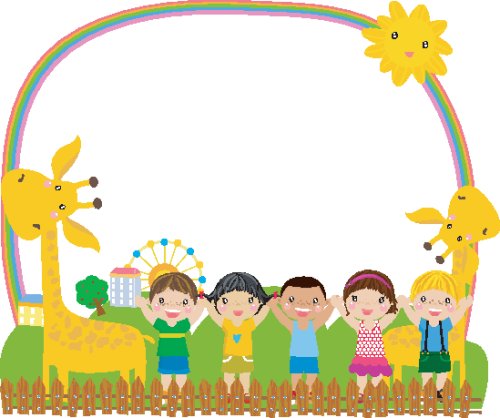 Khám phá
Khám phá
Em hãy chỉ ra những nguyên nhân gây ngã và hậu quả của nó?
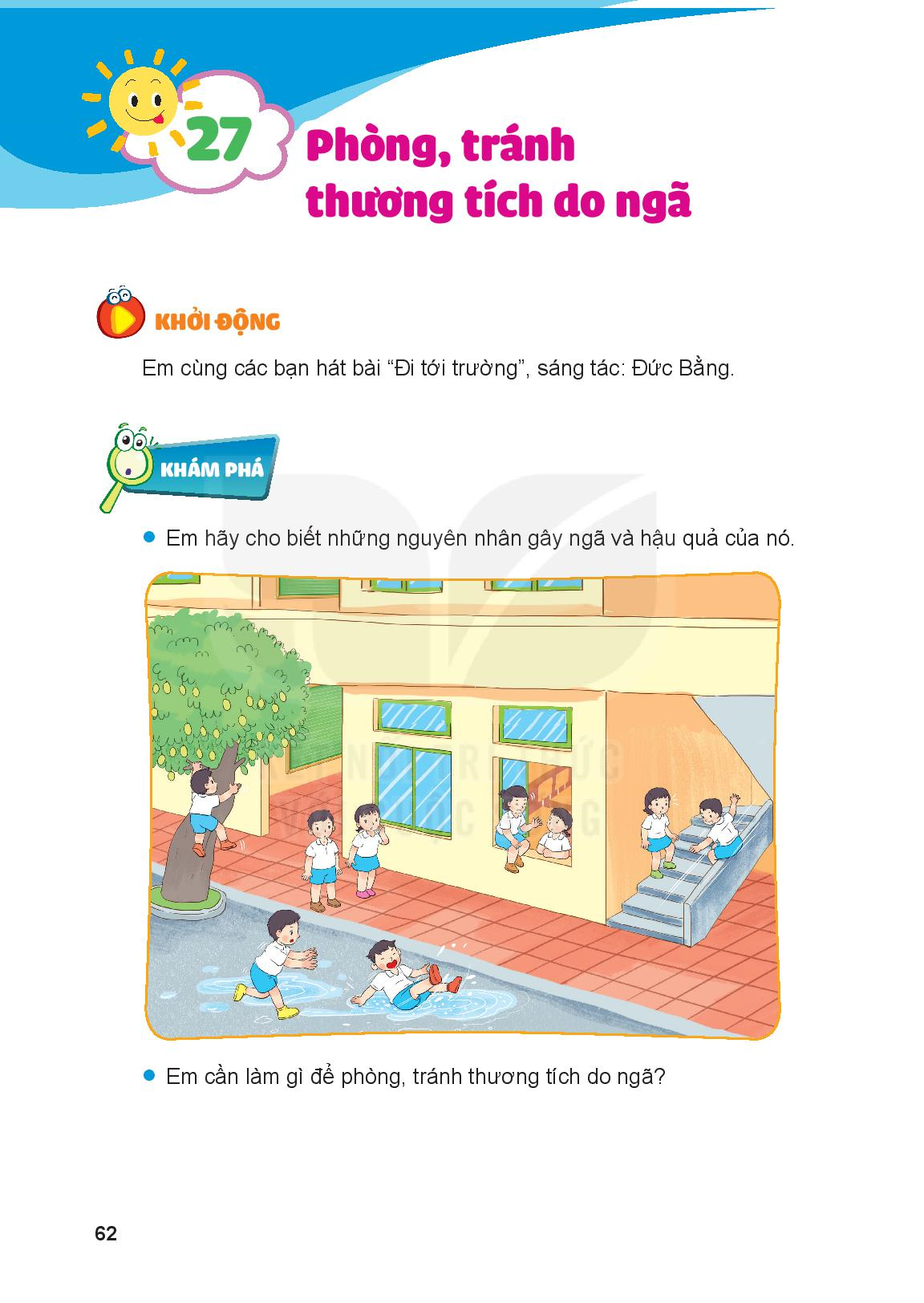 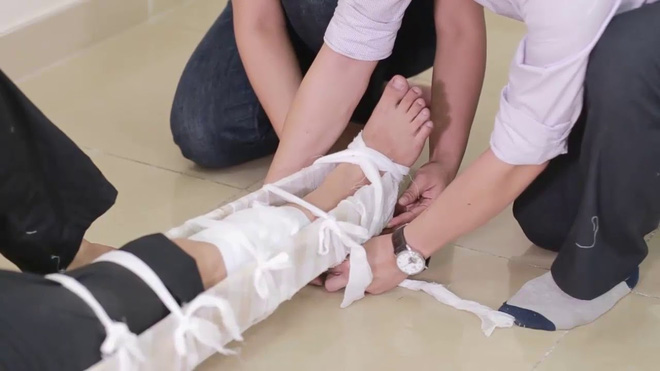 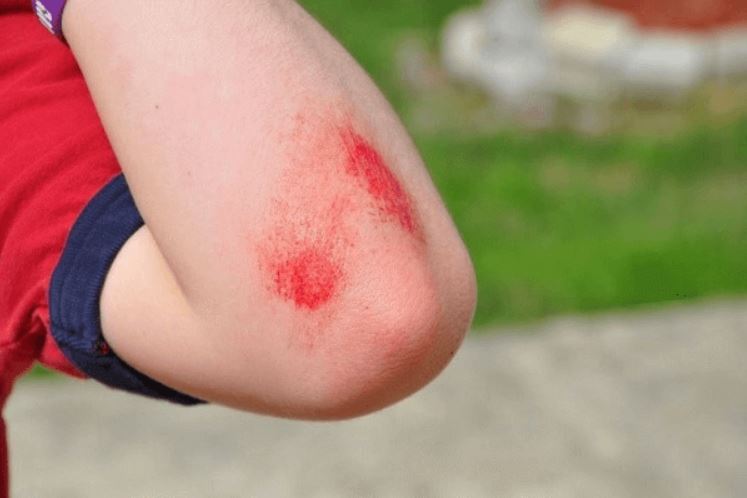 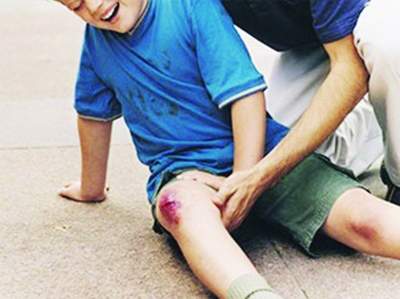 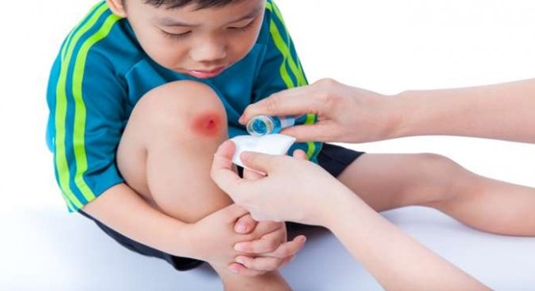 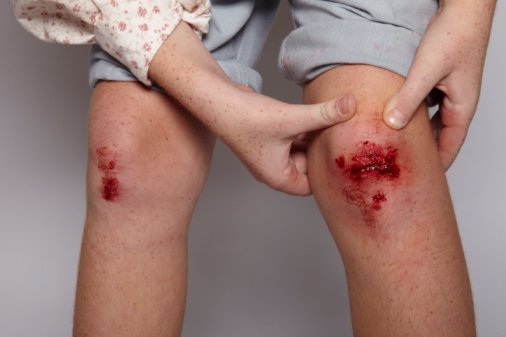 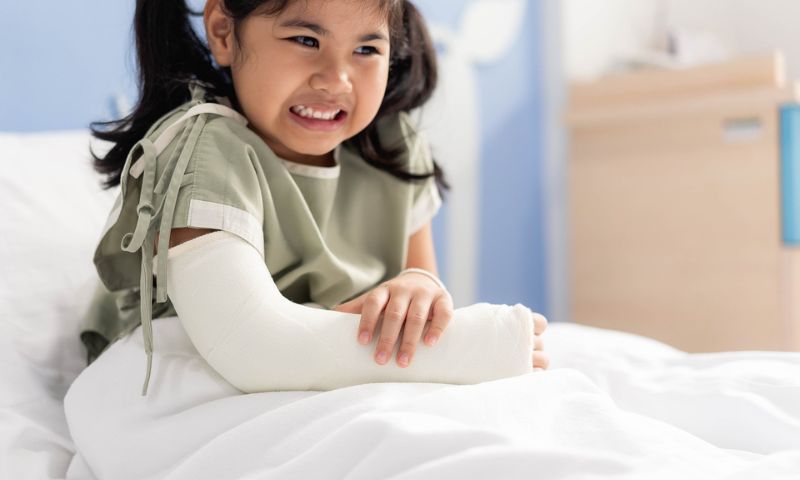 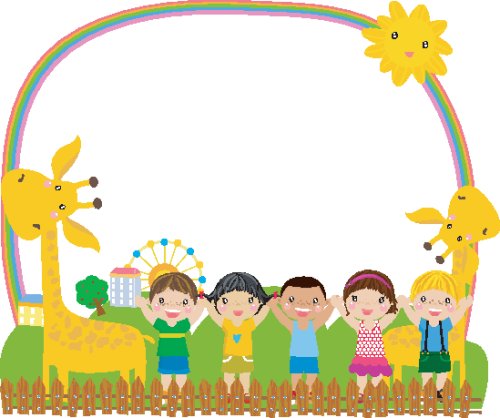 Luyện tập
Việc nào nên làm? Việc nào không nên làm? Vì sao?
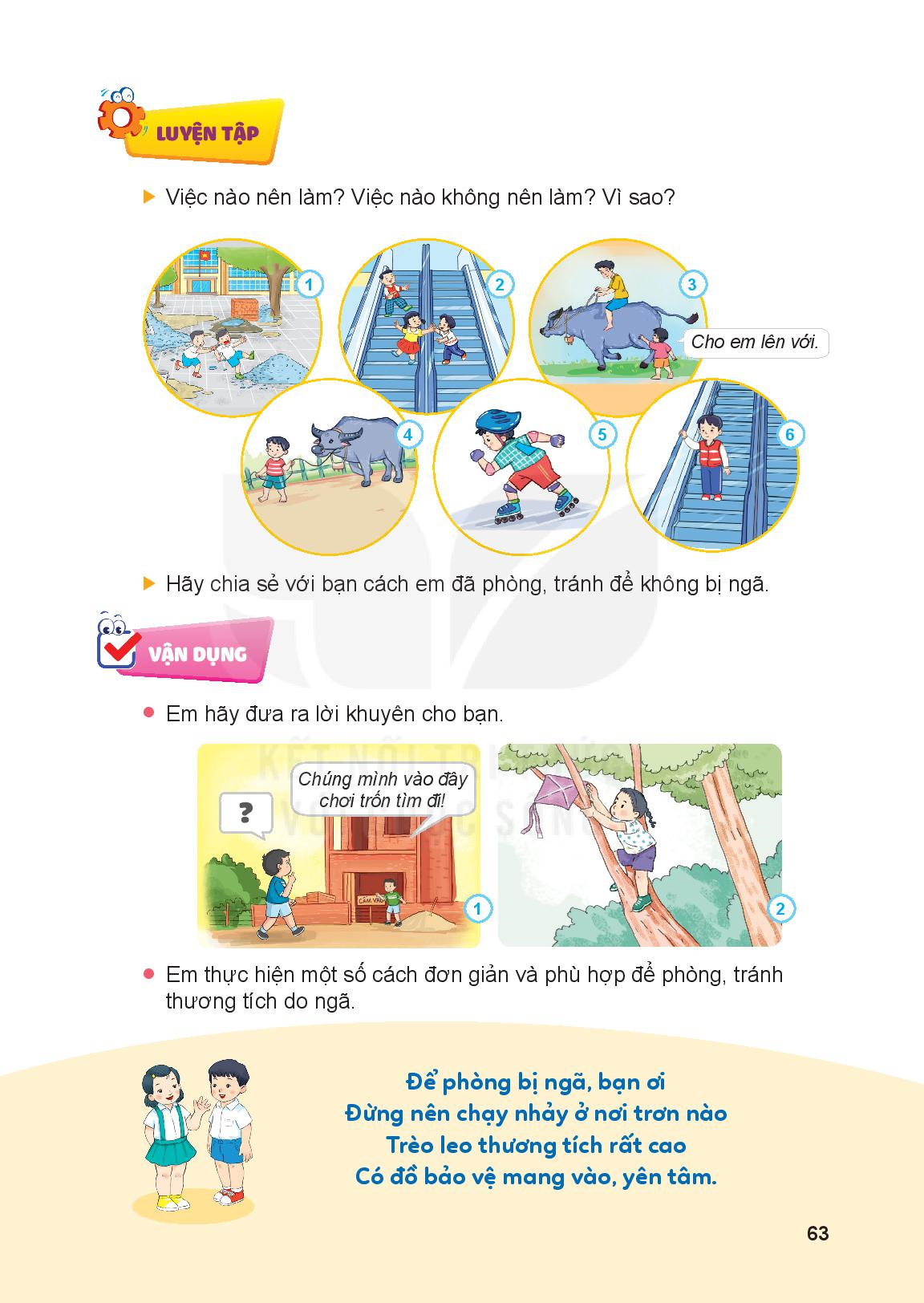 T1: Đuổi nhau trong khu vực xây dựng nhiều cát, sỏi.
Việc không nên làm
T2: Đùa nghịch khi đi thang cuốn
Việc không nên làm
T3: Ngồi trên lưng trâu giục trâu chạy.
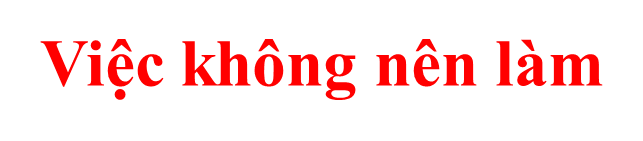 T4: Dắt trâu sát lề đường
Việc nên làm
T5: Mặc đồ bảo hộ, đội mũ bảo hiểm khi chơi thể thao
Việc nên làm
T6: Đứng ngay ngắn, không đùa nghịch khi đi thang cuốn
Việc nên làm
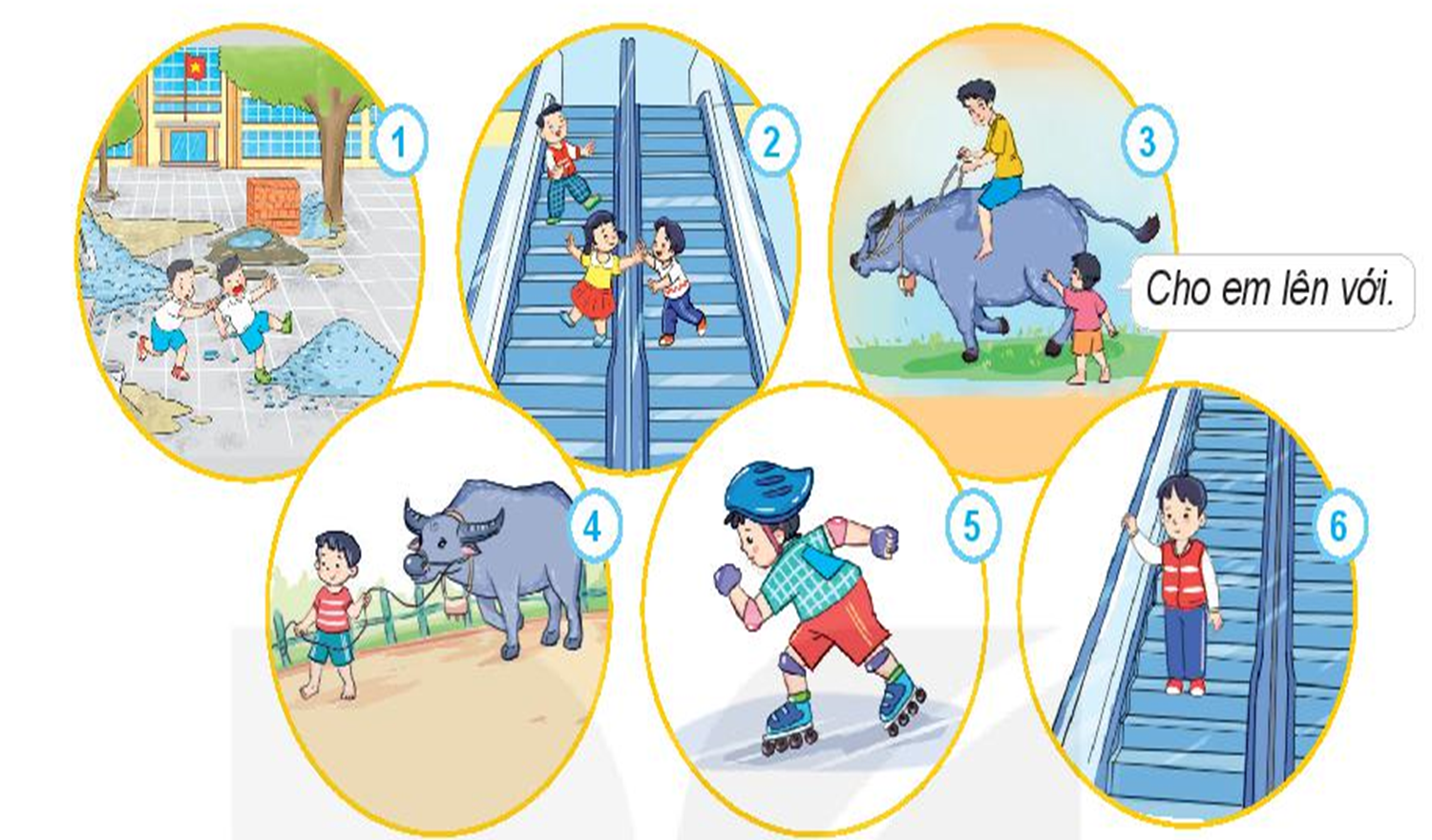 Luyện tập
Hãy chia sẻ với các bạn cách em đã làm để phòng, tránh ngã.
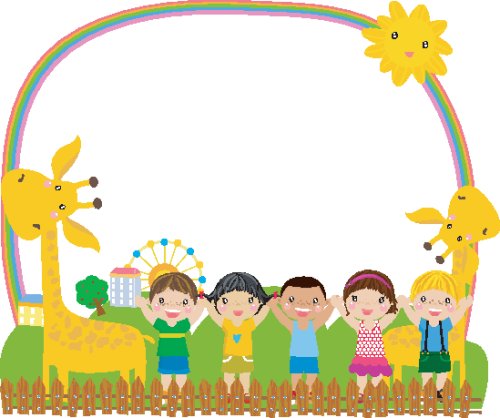 Vận dụng
Vận dụng
Em hãy đưa ra lời khuyên cho bạn
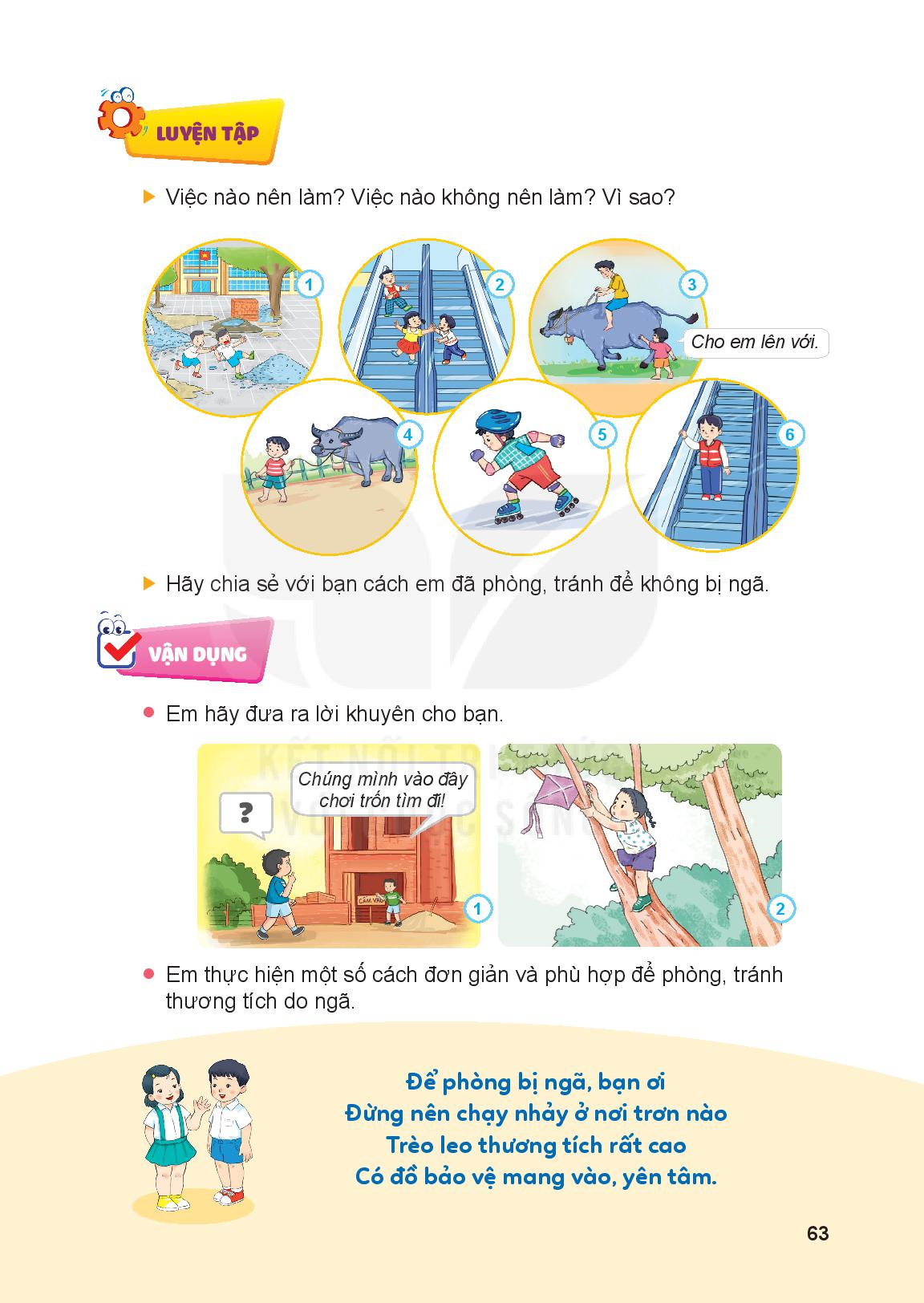 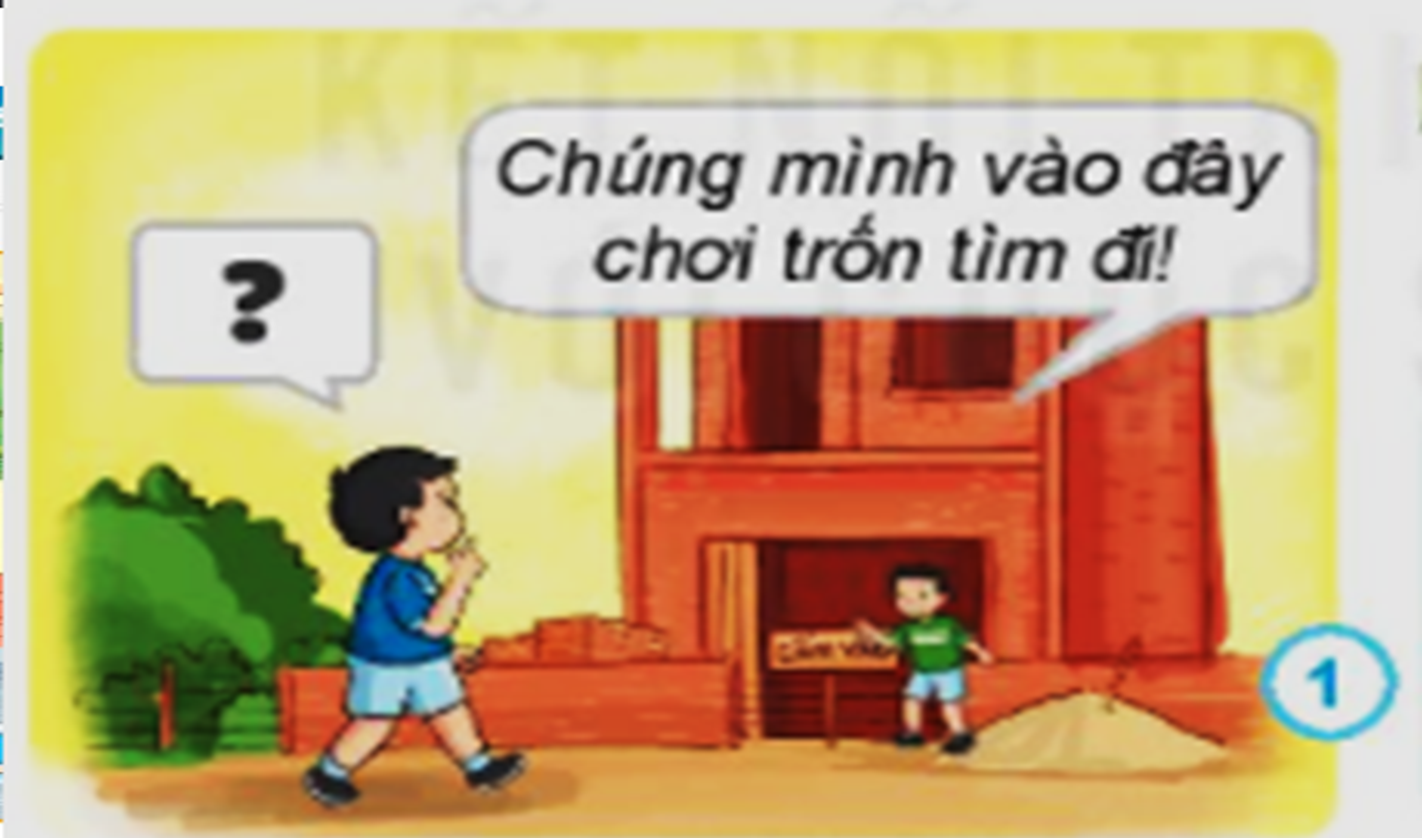 Minh rủ Nam vào một ngôi nhà đang xây dựng chưa có lan can và tường bảo vệ trên cao để chơi trốn tìm.
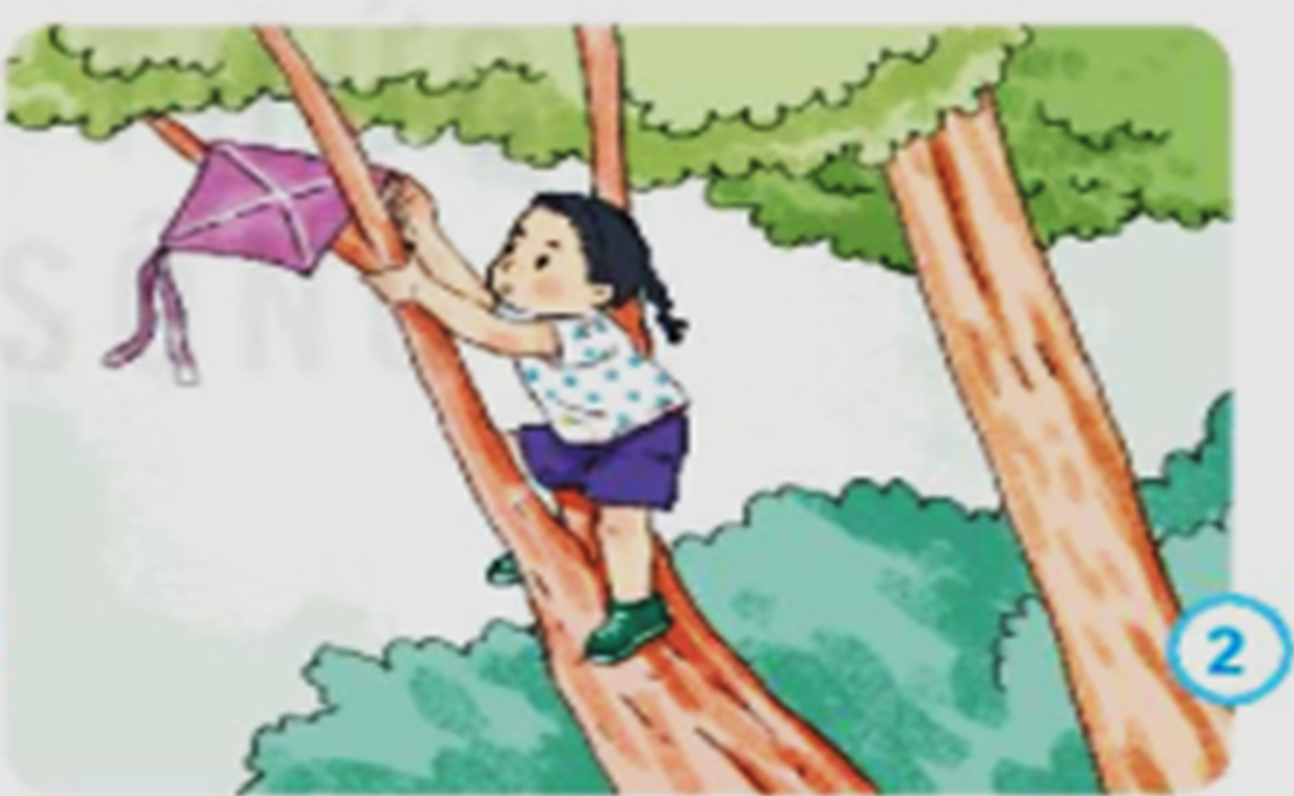 Mai trèo lên cây để lấy chiếc diều bị mắc.
Vận dụng
Để phòng bị ngã bạn ơi
Đừng nên chạy nhảy ở nơi trơn nào
          Trèo leo thương tích rất cao
Có đồ bảo vệ mang vào yên tâm.
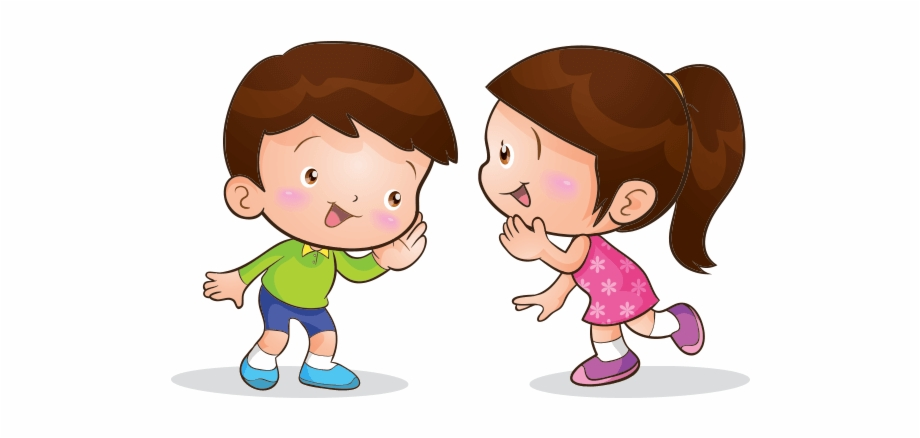 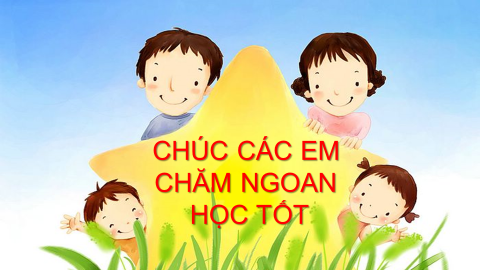 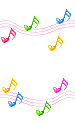 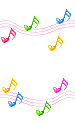 TIẾT HỌC KẾT THÚC